Machine Learning with an Adversary
Geoff Hulten
Why do people Attack Systems?
Crime, espionage

For fun

To make money
Making Money off of Abuse
Driving traffic

Compromising personal information

Compromising computers
Boosting content

Suppressing content

Stealing content
Using machine learning to combat abuse
Find the interaction you don’t like

Get training data, label it

Build a model, measure the accuracy

Deploy it and…
If it hurts the abuser’s bottom line at all they will work around it in 5 minutes…
How to Work Around Machine Learning?
Get the model and test your content against it
Buy the client
Create test accounts on the service

Outlook story

Hotmail probe account story

The concept of abuse changes to be: whatever your model doesn’t think abuse is…
Abuse is a business
Ways to hurt abuse business
Reduce ResponseRate
Junk folders
Restrict Content (domains)
Warnings for risky content

Increase CostOfContent
Retrain quickly
Blacklist bad domains
Increase CostOfDelivery
Captchas
Throttles
Blacklist bad accounts
Blacklist bad infrastructure
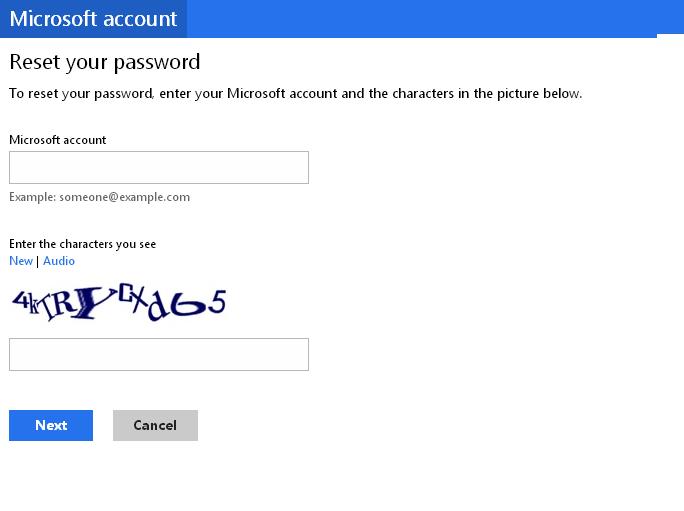 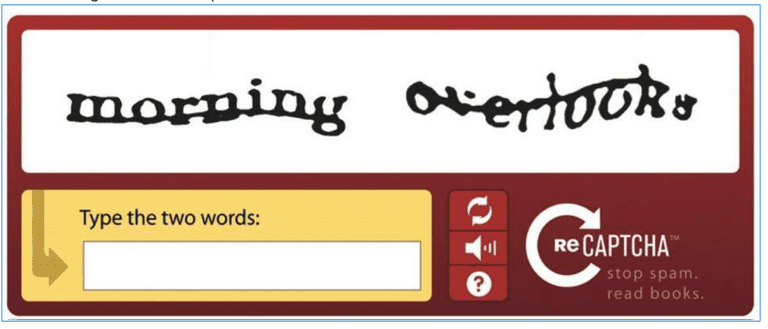 Focus on Reputation
Use ML to find your good users & remove costs from them

Focus costs on new users

Use content based filtering as a backstop
Focus Features on things Abusers have to do
If you use features that abusers can change cheaply, you put them in a strong position
Text content of the SMS message

If you use features that abusers hate to change, you are in a strong position
Phone number that sent the message
Locations the SMS message is directing users

The model you build this way may not be the best OFFLINE

But it might be the best approach over time
Summary
Abuse is a dramatic example of a time-changing problem

Naively using machine learning works if you are small (not targeted)

Naively using machine learning fails if you are big enough (targeted)

Machine learning is an excellent complement to other techniques